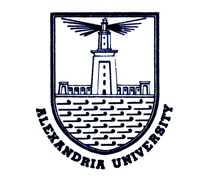 EE x12Technical Reports WritingLecture 4 and 5
Dr. Essam Sourour
Faculty of Engineering
Alexandria University
1
Chapter 3
Guidelines for Writing Noise-Free Engineering Documents
2
Outline
Why Writing the Document
Focus on the Readers
Satisfy Document Specifications
Get to the Point
Present Material Logically
Explain Clearly and Interestingly
Make Your Ideas Accessible
Use Efficient Wording
Coherence and Paragraph Structure
Edit at Different Levels
3
Why Writing the Document
Generally to inform people or persuade them
You should focus on the goal:

Inform: provide information, not expecting any action
Request: to get permission, approval, help, or funding
Instruct: give instructions, or procedures
Propose: suggest action or respond to a request for a proposal
Recommend: suggest an action or series of actions
Persuade: convince my readers, or change their behavior
Record: document how something was done
4
Focus on the Readers
You expect the document to make results on readers

You need to know the reader’s:
Knowledge
Ability
Interest

Knowledge:  Background on the topic
Ability: Level of information readers can understand
Interest: If readers needs details or not
5
Satisfy Document Specifications
Often times there are certain specifications that must be followed
The IEEE specifications are one example
See also the ITAC specifications for writing proposals
Specifications may include:
Organization
Style
Number of words and pages
Content (required sections)
Font
Margins
Etc
6
Get to the Point
When possible provide the most important information first
Early in the abstract, summary or introduction provide:
Main ideas and points
Key findings
Recommendations
Conclusion
Remember: busy readers may only read the abstract and introduction
Must be clear with facts and opinions:
Facts: This laptop includes 1 TB hard disk and 4GB of RAM
Opinion: This laptop is appropriate for our project
7
Present Material Logically
Before writing a document we must spend some time thinking about its organization
There are several possibilities: 
Time organization: provide material in a time order
Descriptive organization: description of one physical point to another
Organization by order of importance: present points from the most to the least important, or vice versa
Organization by level of difficulty: present in order of familiarity or difficulty
General-to-specific organization: Moving from the general to the specific
8
Explain Clearly and Interestingly
Use tools to make the document clear and appealing
Definitions: define unfamiliar terms
Examples:  Examples are very useful in clarifying points 
Importance: Stress on the important of  a topic using real life scenarios or application 
Cause and effects (reasons): Mention different causes or effects, problems and solutions
Process explanation: step by step explanation of a procedure
History: historical background
9
Make Your Ideas Accessible
Use tools to help reader grasp you ideas easily
Use headings and subheadings
Three levels at most
Follow format (bold, underlining, numbering, margin, etc.)
See textbook page 49 for an example
Two to three headings per page
Avoid lone headings (section 1, but no 2) and stacked headings (no text in-between)
Use figures and tables
Must include captions (Fig.1, xxxxxx) (Table 1, xxxxxxx)
Must refer to them in text
Use bulleted  and numbered lists
Introduce the list
Do not go mote than 10 items
Separate them if too long
Make them parallel in phrasing
10
Bulleted and Numbered Lists
Problem:
First of all, set the dual power supply to +12 V and −12 V. Next, set up the op-amp as shown in Figure 1. Use a 1 Vpp sine wave at 1 kHz and then plot the output waveform on the HP digital scope. Then obtain a Bode plot for the gain from 200 Hz to 20 KHz.

Revision:
Set the dual power supply to +12 V and −12 V.
Set up the op-amp as shown in Figure 1.
Use a 1Vpp sine wave at 1 kHz.
Plot the output waveform on the HP digital scope.
Obtain a Bode plot for the gain from 200 Hz to 20 kHz.
11
Lists: Parallel Phrasing
Lack of parallel phrasing:
Last week we accomplished the following for WW3-a:
Completed logic design.
All instruction buffer blocks have had final simulations.
Written and debugged 75 percent of test patterns.
Scheduling of first production in Lab 16.

Revision:
Last week we accomplished the following for WW3-a:
Completed logic design.
Ran final simulations on all instruction buffer blocks.
Wrote and debugged 75 percent of test patterns.
Scheduled first production in Lab 16.
12
Use Efficient Wording
Use simpler words when possible
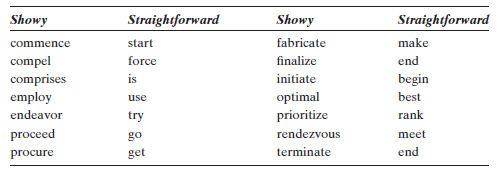 13
Remove Redundant Wording
Wordy: It is essential that the lens be cleaned at frequent intervals on a regular basis as is explained in Ops Procedure 132-c.
Concise: Clean the lens frequently and regularly (see Ops Procedure 132-c).
Wordy: The location of the experimental robotics laboratory is in room 212A.
Noise-free: The experimental robotics lab is in 212A.
Wordy: There are several EC countries that are now trying to upgrade the communication skills of their engineers.
Concise: Several EC countries are trying to upgrade the communication skills of their engineers.
Wordiness: With reference to the fact that the company is deficient in manufacturing and production space, the contract may in all probability be awarded to some other enterprise.
Revision: The company may not be awarded the contract because it lacks production facilities.
14
Avoid Unnecessary Passive Voice
Passive-voice problem: In order to estimate company sales, industry estimates should first be looked at, because the sales of an individual company are often reflected by them.
Revision: To estimate company sales, look at industry estimates because individual company sales often reflect them.

Passive-voice problem: Control of the flow is provided by a DJ-12 valve.
Revision: A DJ-12 valve controls the flow.

Passive-voice problem: A system for delineating these factors is shown in Figure 5.
Revision: Figure 5 shows a system for delineating these factors.
15
Unnecessary Use for Verb “to be”
Often we use “it is” or “there are” unnecessarily:

It is the results of studies of the central region of the M87 galaxy that have shown that there are stars near the center that move around as though there were some huge mass at the center attracting them.

Revision: Results of studies of the central region of the M87 galaxy show that stars near the center move around as though some huge mass at the center were attracting them.
16
Mind-Numbing Noun Stacks
Avoid long nouns that consists of a stack of other nouns

Noun stack: Combustion-chamber exit gas temperatures are approximately 2400◦F.
Revision: The temperature of gas exiting the combustion chamber is about 2400◦F.

Noun stack: Install a hazardous materials disposal monitor system.
Revision: Install a system for monitoring the disposal of hazardous materials.
17
Avoid Ambiguity
Ambiguous sentence involves more than one possible meaning

Ambiguous: Before accepting materials from the new subcontractors, we should make sure they meet our requirements. (What is meant by “they” ? materials or subcontractors?)
Clear: Before we accept  them, we should make sure the materials from the new subcontractors meet our requirements.

Ambiguous: The microprocessor interfaced directly with the 7055 RAM chip. It runs at 5MHz. (what runs at 5MHz ?)
Clear: The microprocessor interfaced directly with the 7055 RAM chip. The 7055 runs at 5MHz.
18
Avoid Ambiguity, cont
Ambiguous: Our records now include all development reports for B-44 engines received from JPL. (what is received from JPL? Reports or B-44 ?)
Clear: Our records now include all B-44 engine development reports received from JPL.

Ambiguous: After testing out at the specified high temperatures, the lab accepted the new chip. (What was tested? The chip or the lab?
Clear: The lab accepted the new chip after it tested out at the specified high temperatures.
19
Avoid Vagueness
Try to be accurate in all information

Vague: The Robotics group is several weeks behind schedule.
Useful: The Robotics group is six weeks behind schedule.

Vague: The CF553 runs faster than the RG562 but is much more expensive.
Useful: The CF553 runs 84% faster than the RG562 but costs $2,840 more.
20
Coherence and Paragraph Structure
coherence means how well the report takes the reader through its pages
Strengthen the organization and flow of your ideas
Interject short overview paragraphs at the beginning of sections
Check the logic and sequence of paragraphs or groups of paragraphs
Break paragraphs that go on too long
Use simple words like therefore, thus, similarly, and unfortunately to clarify the relation between sentences
21
Coherence, Cont.
Coherence Problem: 
The group’s long-range plans for the S-34B project have been extended. The completion date for the project is as originally planned.
Revision possibilities:
 The group’s long-range plans for the S-34B project have been extended. Nevertheless, the completion date for the project is as originally planned.
The group’s long-range plans for the S-34B project have been extended. Unfortunately, the completion date for the project is as originally planned.
Even though the group’s long-range plans for the S-34B project have been extended, the completion date for the project is as originally planned.
22
Coherence, Cont.
Poor Coherence
A significant disadvantage of the 125-H CRT is its high power consumption. To produce the high voltages and currents that are necessary to drive and deflect the electron beam, the tube requires substantial power. The 125-H CRT is inefficient because only about 10% to 20% of the power is converted into visible light at the surface of the screen. Portable display devices that run on batteries, where lower power consumption is necessary, are not suitable for the 125-H. We should consider other options before committing to purchase the 125-H.
Effective Coherence with a Continuous Topic String
A significant disadvantage of the 125-H CRT is its high power consumption. This tube requires substantial power to produce the high voltages and currents that are necessary to drive and deflect the electron beam. In addition, the 125-H is inefficient—only about 10% to 20% of the power used by the tube is converted into visible light at the surface of the screen. Thus, the 125-H is poorly suited for portable display devices that run on batteries, where lower power consumption is necessary. Because of this drawback, we should consider other options before committing to purchase the 125-H.
23
Edit at Different Levels
First check the document for technical accuracy
Next, edit the document with three levels
Level 1:
Overall content
Organization
Heading and Subheadings
Lists, tables and figures
Level 2:
Wordiness
Paragraph length
Active voice and transitions
Level 3:
Spelling
Punctuations
24